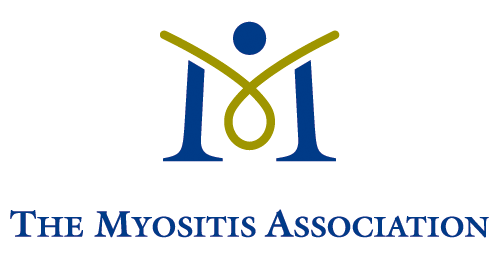 Practical Guidance for Care Partners
Ruben Pagkatipunan Jr., PT, DPT, OCS
Department of Rehabilitation, Johns Hopkins Bayview Medical Center
Baltimore, Maryland, USA

Malin Regardt PhD, OT
Karolinska University Hospital
Stockholm, Sweden
[Speaker Notes: Welcome everyone to this session on Practical Guidance for Care Partners.
Introduce yourself]
Disclaimer
The health information provided in this presentation is provided for general informational and educational purposes only, and is not a substitute for professional health advice. Consult your physicians, physical therapists, and occupational therapists regarding your individual needs with regards to mobility. We do not endorse or recommend any particular products mentioned in this presentation. We do not have any financial interest in any of the products or with any of the vendors.
[Speaker Notes: Ruben: Before we start, I want to mention this disclaimer…..]
Outline
How to be a healthy caregiver

Proper body mechanics 

Safe Transfer and Mobility Techniques

Mobility equipment
[Speaker Notes: Malin
These are the topics that we will cover for this session. This session is about educating the caregivers on moving their loved-ones safely.
Since caregiving involves  physically demanding tasks, we will talk about    how to be a healthy caregiver.
We will about what proper body mechanics is and how to use correct body mechanics when lifting and transferring your loved ones.
WE will also show you different transfer and bed mobility techniques, w/c positioning, and different ways of getting up from the floor
At the end,     we will cover different transfer and mobility equipment that can assist caregivers with transfers]
Be a Healthy Caregiver
Be strong and stay fit

Eat well

Keep up your emotional energy

Take care of your back
[Speaker Notes: malin
Caregiving can be physically and emotionally demanding. It can put a great deal of strain on your physical and mental health. So we want you to be a healthy caregiver. As caregiver, you may find yourself with so many responsibilities that you neglect taking good care of yourself. The best thing you can do for the person you are caring for is to stay physically and emotionally healthy. When your needs are taken care of, the person you care for will benefit, too.
Be strong and stay fit. I know that you juggle many roles and you do as much as you can, but take the time every day for a physical activity you enjoy. It can be as simple as spending 10 minutes walking around the neighborhood, or working on your lawn. Moderate-intensity activities-even in small increments-can boost your energy level, reduces stress, helps you maintain a healthy weight, and can help you keep your blood pressure and cholesterol at heart-healthy levels.
Eat well. A healthy diet will give you more energy and help prevent other health problems, too. If you have to “eat on the run” (which can certainly happen), try to choose nutritious snacks.
 
Keep up your emotional energy…Finding strength as a caregiver means more than staying strong physically but also mentally and spritually. Yes, it's important to take care of your body, since you may need to bend, lift, and do other physical tasks but Personal strength is just as important.  
The stresses and strains of providing care to a loved one may take a considerable toll on back. So Take care of your back…. It is important for caregiver to learn and apply proper body mechanics when lifting, transferring or even when helping to re-position a loved one. We will talk about body mechanics in the upcoming slides.]
Be strong
Have your own muscle strengthening program
Easy to do at home

Specific muscles (abdominals, gluteals, thigh, shoulder/upper arm)
Start with low-intensity, high-reps with gradual progression
Regularly

Don't forget to stretch!
Focus on the core muscle group
[Speaker Notes: ruben:
Because of the physical demand of caregiving, it is important to  Have your own strengthening program that works for you and that you enjoy! 

It should be easy to do at home, and should target specific muscle groups such as your core, the abdominal muscles, the gluteals, the thigh muscles, the shoulder and upper arm muscles. These are the muscles that you primarily use when you bend, lift, and when transferring your loved ones. 

To be effective, the exercise program must be done regularly , at least twice a week with a day of rest in between. Start with low-intensity, high-repetitions exercise with gradual progression. 

Do not forget to stretch. As I mentioned, focus on your core muscle groups. These are the muscles that will help protect your back as you perform your caregiving tasks.]
Stay fit
Aerobic training program
Fun, enjoyable

How long? At least 30 minutes
Several times a week

How hard?  Moderate
Use "Talk test“ to monitor
exercise intensity
[Speaker Notes: ruben:
In addition to a  strengthening program, it is also important to incorporate aerobic exercise in your exercise routine, This can be as simple as walking in the neighborhood, working in the yard, or attending a Zumba  class or a spinning class. It should be fun and it should be something that you enjoy doing. 

How long should you exercise? According to the U.S. Department of Health and Human
Services (HHS) 2008 Physical Activity Guidelines:  At least 30 minutes  at least twice a week. 

How hard should you exercise? According to the guidelines, At least 30 minutes of accumulated moderate intensity physical activity. 
The exercise or physical activity need not be continuous, it can be accumulated
 "Accumulated" means you can do it in shorter bouts throughout the day (for example, 10- or 15-minute intervals throughout the day), 
and "moderate intensity" means that you feel warm and slightly out of breath when you do it. 

A simple way to monitor how hard the exercise is…  is to use the talk test.

 In general, if you're doing a moderate-level exercise you should be able to talk, but not sing, during the activity. If you're doing a vigorous-level exercise, you will not be able to say more than a few words without pausing for a breath.]
Physical Strain on Caregivers
Studies have shown caregivers are at increased risk of musculoskeletal symptoms and injury
Prevalence of LBP was significantly higher among caregivers (58%) compared with age- and BMI-matched controls (27.6%)
                                                                             (Bardak, Erhan, & Gunduz, Journal of Rehabilitation Medicine, 2012)

Transfers, lifts, and patient repositioning are associated with musculoskeletal injury 
                                                                                                (Daragh et al., Journal of Applied Gerontology, 2015)

Most common causes of back injury
  Lifting a heavy object incorrectly
 Twisting the spine while lifting 
 Sudden, jerky movements while lifting 
 Poor posture or body mechanics over time
[Speaker Notes: Malin
Why is it important to keep healthy?
Studies have shown caregivers are at increased risk of experiencing musculoskeletal symptoms and injury. The incidence of low back pain was higher among caregivers compared to their peers of the same age and health conditions. 
Transfers, lifting, and patient repositioning are the most common tasks associated with musculoskeletal injury particularly  back injury.. 
The most common causes of back injury are lifting a heavy object incorrectly
 Twisting the spine while lifting 
 Sudden, jerky movements while lifting 
 Poor posture or poor body mechanics over time

Unlike nurses and PTs/OTs who have formal training on how to move patients safely, most caregivers are non-professional which do not have the  knowledge of back safety and lifting techniques. These may be a leading cause of LBP. 


. Studies have shown that there is a significant correlation between low back pain and level, severity and duration of injury.]
Practice Good Body Mechanics
Good body mechanics is the correct positioning of the body to maintain the natural spinal curves (neutral spine) during lifting, bending, moving and performing activities of daily living

Maintain neutral spine position

Why learn correct body mechanics?
Ensure safety of caregiver and patient

Reduce  stress and strain to the muscles, joints, and soft tissues, preventing injury

Conserve energy
[Speaker Notes: Ruben
So in order to minimize the risk of back injury, practice good body mechanics. 
Good body mechanics means to  position your body so that you maintain the normal curves of your spine while lifting, transferring, or moving a person. 
As you can see in the picture of the spine, our spine is divided into different parts.. cervical, thoracic, lumbar, and sacral or pelvic area. 

Each of this area has its own natural curve which is called the neutral spine… you have a c-curve in the neck, hump in th t-spine, another c-curve in the lumbar or lower back.. It is important to maintain this neutral spine position especially in the lumbar area as you lift by bending on your hips and knees instead on your back
When you put your body in a neutral spine position, you minimizes the risk of back injury because the neutral spine position is the most stable position of your spine. 
So always remember to maintain the neutral spine position when you lift or a transfer a person.
Practicing good body mechanics will help you reduce stress and strain in your muscle, jpibts, and softissue preventing injurty
It is also a lot easier and more efficient to move a person or lift something when you are using proper body mechanics


This means keeping the load or the person you are moving closer to your body, bending on your hips rather than your back, keeping a wider base of support, ad most importantly, maintaining the natural curves in the spine which we call the neutral spine position. A neutral spine position means keeping the natural curve in your lower back while lifting as you can see in the picture.. When you bend on your back, you lose this natural curve in the spine, and this put your back at risk of back injury. 
Why is it important to practice good body mechanics? Poor body mechanics are often the cause of back problems. When we don't move correctly and safely, the spine is subjected to abnormal stresses that over time can lead to degeneration of spinal structures like discs and joints, injury, and unnecessary wear and tear. When we use proper body mechanics, It is a lot easier and more efficient to transfer and move a person which makes it safer for both the caregiver and the patient.]
Principles of Good Lifting Technique
Maintain a wide base of support
Keep good posture (neutral spine),
   bend with knees, not with your back
Use the stronger leg muscles to do the lifting 

Keep the load close to your body
Avoid twisting and turning 

Clear the pathway
Plan the sequence of events
Can you manage by yourself?
Know your capabilities
[Speaker Notes: Malin:These are the principles of good lifting techniques using good body mechanics.  The primary rule is to maintain the normal lumbar curve or neutral spine at all times. By following this one simple rule, injury to the lower back can be avoided.
Maintain a wide base of support
Keep good posture and maintain a (neutral spine) position; avoid bending and twisting, instead bend at the hips and knees, not with your back
Tighten your abdominals and Use the stronger leg muscles to do the lifting in one smooth movement
Keep  the load close to your body while keeping your back straight
To turn directions, use your feet to pivot. Do not twist! 

Plan the move, clear the pathway of obstacles, and see what you can and cannot do. Know your limits and ask for help.
If you are helping someone transfer to a wheelchair or to the commode, tell the person what you are going to do, and encourage them to help as much as they can.









One movement that tends to aggravate back pain—more than other activities—is bending and twisting simultaneously! When combined bending and twisting with lifting, these movements place a lot of force on the facet joints and the discs. So instead of bending and twisting to pick an object off the floor, a Better body mechanics would be to face the object, maintain a wide base of support, and bend at the hips instead of the waist like you are in a squat position, keep  the the load close to your body while keeping your back straight, . Tighten your abdominals and  Use your legs to do the lifting for you instead of your back. It is also important to avoid twisting or turning.  To turn directions, use your feet to pivot. Do not twist! Do the lifting in one smooth movement. Plan the move, clear the pathway of obstacles, and see what you can and cannot do. If you feel you need another person to help you with transferring, you should ask for help rathen risking injury to yourself or the person you are transferring. If you are helping someone transfer to a wheelchair or to the commode, tell the person what you are going to do, and encourage them to help as much as they can.

The take-home message here is that bending forward with a rounded low back (lumbar spine) loses the normal lumbar curve and causes stress to your low back. The larger, stronger leg muscles are more equipped to do the lifting than the low-back muscles. Remember to tighten up the stomach and bend down with your legs.]
Safe Transfer and Mobility Techniques
Bed mobility

Transfers

Wheelchair repositioning

Getting up from the floor
Disclaimer: The transfer/mobility techniques shown may need to be modified for
specific patient diagnoses
[Speaker Notes: Malin
Now we are moving on to the specific transfer and mobility techniques. 
We will talk about bed mobility techniques, different types of transfers, how to assist someone with repositioning in the wheelchair and chair, 
and then we will talk about techniques on how to get up from the floor.
Please note that you may have to modify the techniques that we will show you to accommodate your specific situation]
To get higher up in bed
[Speaker Notes: Malin: by yourself get higher up in bed. bend your knees, Lift your head and pelvis, put your elbows in the bed and press up wards. You can use material that glide easily too.]
To turnaround in bed
[Speaker Notes: Malin.
lift your knee and lift your arm, move your bottom to the side and roll to the side]
From lying to sitting
[Speaker Notes: Malin: from lying to sitting
slide your legs over the edge of the bed. press with your arms and sit up.
Your legs will then be a weight that will help you get up.]
From lying to sitting, with help
[Speaker Notes: Malin:
when helping someone to get up in a sitting position. It is quite the same for the person getting up. As a helper it is important that you remember to have a good position of your body. Try to stand close, flex your knees if needed.
put one hand on the hip and the other on the shoulder. Use the strength in your upper body.]
Transfer techniques
Before you transfer the person...

Prepare the environment

Get equipment ready

Plan the movement

Prepare the patient
[Speaker Notes: Ruben:
Before you transfer a person to a wheelchair or to a bed, assess the environment for any barriers or safety hazards.  Make sure any loose rugs are out of the way to prevent slipping. You may want to put non-skid socks or shoes on the patient's feet if the patient needs to step onto a slippery surface. Clear the area of obstacles. Remove any clutter, and leave enough room for the two of you to move freely.
Make sure all equipment is in good working order, batteries charged, any slings or bands or harnesses that you need close at hand. Set up is the  key. 
Have the surfaces you’re transferring to and from as close as you can. Have everything you’ll need before and during the transfer within arms reach. Beds or other equipment should be adjusted to proper height. 
Think through the steps before you act, and get help if you need it. If you are not able to support the patient by yourself, you could injure yourself and the patient. 
Explain the steps to the patient. If you have a gait belt, place it on the patient to help you get a grip during the transfer. If you are transferring a person to a wheelchair, 
Park the wheelchair next to the bed, close to you.
Put the brakes on and move the footrests out of the way.]
Transfer techniques
Stand pivot transfer

Squat pivot transfer

Sliding board transfer
[Speaker Notes: Ruben

For the transfer techniques, I will demonstrate these three basic techniques:

Stand pivot transfer
Squat pivot transfer
Sliding board transfer

These are the techniques that I used in the clinic to transfer a patient from the bed to a wheelchair or from the wheelchair to the toilet or commode]
Stand Pivot Transfer
[Speaker Notes: Ruben

1 person assist: I used the stand pivot transfer technique for patient that is able to stand up straight straight and able to weight bear through their legs without their knees or hips buckling.
Demonstrate technique, transfer towards the stronger leg, 

Demonstrate 2 person assist]
Squat Pivot Transfer
2-person assist
1-person assist
[Speaker Notes: ruben

I used the squat pivot transfer if the person is unable to stand up straight because their knees and hips will buckle. In other words, the person can only get up to a squatting position.

Demonstrate technique. Remove w/c arm rest.  1 person assist

Demonstrate 2-person assist]
Sliding board Transfer
[Speaker Notes: ruben

If the previous techniques do not work because the person cannot stand or unable to get to a squatting position, you can try  the sliding board transfer. One of the requirements of this technique is the patient should have a good sitting balance and they can assist some with their arms and legs to slide over.

Demonstrate using regular sliding board

Demonstrate using a Beasy board

1 and 2 person assist]
Repositioning a Person in the Chair and  Wheelchair
Option 1: With the help of a person
[Speaker Notes: Malin: put the feet closer to the chair, lean forward and lift the bottom, push the bottom back]
Repositioning a Person in the Chair and  Wheelchair
Option 2: With help of one person
[Speaker Notes: Malin:
Still very important for the helper to have a good position.
The person lean the head to your shoulder, lean to the side and lift the side and help the person to move the bottom backwards in the chair. and repeat on the other side.]
Repositioning a Person in the Chair and  Wheelchair
Option 3: With the help of two people
[Speaker Notes: Malin
Put the feet under closer to the chair, lean forward towards the person in front. Getting the weight on your feet. Press back. The person in the back helps by pulling on the side or using some kind of equipment. Take it in small steps.]
Getting Up From the Floor
If the person is unconscious or injured, call 911 for emergency medical assistance

Only attempt to help the person if you feel that both of you are able to safely work together


If patient is not hurt and is able to move, you may assist with 
    getting up from the floor

Forward method using knees

Backward method using arms

Hip Hike
[Speaker Notes: Ruben
It is important to check the person who fell and call 911 if needed.
If the person is unconscious or appears confused, or if there is sign of injury such as bleeding, severe pain, or if your gut feeling tells you  that something is wrong, do not move the person, and call 911.  
Only attempt to help the person if you feel that both of you are able to safely work together

Otherwise, you may assist the person with getting up from the floor using these three techniques. You may also want to call for assistance.
Some of you maybe familiar with some of these techniques, and may have use it before. These techniques may or may not work for you depending on your situation. I know some people are weaker in their hips, some are more affected in their knees , or some may have weakness in both arms and legs. So you may have to tweak some of these techniques to accommodate your specific situation. 

I think the technique that will more likely work for you is the one that takes advantage of your stronger muscle groups which are the muscles not affected by the disease. 







 I thought it would be helpful to narrow it down to just three simple basic techniques. Most people are familiar with the first two techniques, you may have done some of these techniques before. These techniques may or may not work for you depending on your situation. I know some people are weaker in their hips, some are more affected in their knees , or some may have weakness in both arms and legs. So you may have to tweak some of these techniques to accommodate your specific situation. I think the technique that will more likely work for you is the one that takes advantage or maximizes the use of your stronger muscle groups which are the muscles not affected by the disease. So if your knees or quadricep muscles are not affected and they are pretty strong, the forward method using the knees may work for you… If  your shoulders and triceps are stronger relative to the other areas of your body, the backward method using the arms may work.  The hip hike method involves the use of the arms and triceps and the hips/knees. I will show you in the next slides how this technique works.

***Falls are a major problem for myositis patients.  I have heard countless stories from my patients who have fallen and have been trapped on the floor for hours   before a family member or friend found them.  Unfortunately it is not uncommon for a myositis patient to fall and be unable to get up afterwards especially if a serious injury was sustained during the fall.]
Forward Method Using Knees
[Speaker Notes: Ruben
To get up from the floor using this technique, the person needs to get into a crawling position
If the person is on their back,  the person will need to roll onto their side, and then push onto their hands to sit up.. 
then they will need to get into a crawling position  
The person will Crawl towards a nearby stable furniture
They need to get into a Kneeling position by pushing onto the furniture.. then place their strongest leg forward
From there, they will stand up using their arms and legs]
Forward method with caregiver assistance
[Speaker Notes: Malin
This is the same techniques with caregiver assistance
The caregiver will help the person roll onto their side
And help them get onto their hands and knees
The person will crawl towards the closest bed or stable furniture
The caregiver will assist the person to kneel and  to place the strongest leg forward
The caregiver will then help the person stand up.]
Backward method Using Arms
[Speaker Notes: Ruben
This next one may work for someone who is unable to get into a crawling position.
You will help the person to get into a seated position. Then the person will have to scoot back to nearby sofa or stable furniture. Once the person reaches the sofa, the person will use her arms and hands to push down on the floor to lift her buttocks  into the sofa or if a sofa cushion is available, she can use it as a half-way transition point to get into the sofa.]
Hip hike
[Speaker Notes: Ruben
This is the 3rd technique called the hip hike. With this technique, , once  person has scooted back or crawled to a nearby sofa, staircas or a sturdy furniture   1) Reach their hand across their body, lean their head forward,  then push down on the hand that is on the floor and the elbow that is on the sofa while lifting their hips on top of the couch. If a pull-out mattress is available or a foot stool, they can use that as a halfway transition point  to get onto the couch. 


So with this technique, you are using mostly your arm muscles, your triceps, and some of your knee and hip muscles to lift the hips on the couch.]
Transfer and Mobility Equipment
Chair booster
Lifting seat
Step ladder
Beasy board
Hoyer lift
Extra-thick seat cushion
[Speaker Notes: Ruben and Malin
Here are some of the equipment that may help with transfer and  mobility. 
You have this portable chair booster that you install under the chair legs that increases the seat height up to 4.5 inches so it helps with  getting up from the chair; two height positions - 4.5" and 3.75“  max wt limit 300 lbs
you also have this portable lifting seat that you place on a chair and provides you with gentle, safe lift without pushing you forward
it comes with either gas spring version or an electric-powered version. 
There is also this extra-thick, foam seat cushion that you can use to boost the height of the seat to help with get up from chair much easier. 
Other equipment that we saw in the previous slides are the sliding board and this step ladder to assist with getting up from the floor.]
Transfer and Mobility Equipment
GentleBoost Uplift Assist Commode and Shower Chair
Mangar ELK Emergency Lifting Cushion
30
Transfer and Mobility Equipment
Rifton TRAM
[Speaker Notes: Ruben
This device is called the tram. I use it in the clinic for myositis patients. It is a battery operated patient lift that is capable of lifting a person , and because the device has wheels you can easily maneuver or and transfer the person from bed to a wheelchair. It is also capable of transferring a person from sitting to standing position. It can also assist with walking as long as the person does not buckle too much on their hips and knees when they stand up. 
 The way it works is, you a have this set of pelvic support and harness that you around the person's thighs and pelvic area and a support that wraps around the upper body to give support. You push a button and the metal column in the front of the device goes up, lifting the person. One tier up and standing, if they are able to walk, I walk with them and I help them maneuver the device using the two handles on the front of the device.
Ask your PT if you appropriate to use tis device.

An ultralight compact frame that’s easy to maneuver in tight spaces 
350-pound weight capacity and a powerful battery drive that can deliver over 70 lifts on a single charge]
Thank you!
32
Reference
Bardak, A., Erhan, B., & Gündüz, B. (2012). Low back pain among caregivers of spinal cord injured patients. Journal of Rehabilitation Medicine, 44(10), 858-861. doi:10.2340/16501977-1043
Lockette, K. F. (2Lockette, K. F. (2011). A caregivers complete guide for safe mobility and independence in the home. Minneapolis, MN: Two Harbors Press.011). A caregivers complete guide for safe mobility and independence in the home
SolutionsBenefits. (n.d.). November 09 Monthly Safety Spotlight November 09 Safety Discussion Topics, horizontal format Get to Know Your Back Lifting Safety Checklist Maintaining. - ppt download. Retrieved from https://slideplayer.com/slide/4920136/
Reference List for Images/Videos
Slide 6 (people exercising with elastic bands): https://thecaregiverspace.org/how-to-encourage-the-elderly-to-exercise/ 
Slide 6 (seniors exercising with a ball and a  kettle ball): https://www.verywellfit.com/chair-exercises-for-seniors-4161267
Slide 6 (people on gym ball exercising with weights): https://www.aarp.org/auto/driver-safety/info-2013/exercise-for-safety.html
Slide 6(people doing plank): https://blog.cheapism.com/exercises-for-seniors/
Slide 7 (pool exercises for seniors): https://www.upliftingmobility.com/pool-exercises/
Slide 7 (people walking together): https://www.verywellhealth.com/the-benefits-of-walking-for-people-with-copd-914997 
Slide 7 (people in aerobic class): https://www.tribuneindia.com/news/health/aerobic-exercise-may-ward-off-memory-decline-in-elderly/314148.html
Slide 7 (people in spinning class): https://www.freepik.com/premium-photo/people-working-out-spinning-class-while-gesturing-thumbs-up_1833569.htm
Slide 8 (risk of injury picture): http://www.springvillechiropractic.com/our-services/lower-back-pain
Slide 9 (picture of spine ligament and a person bending over): https://www.spineuniverse.com/wellness/ergonomics/body-mechanics-your-spine-tips-1-3
Slide 9 (picture of the spine): https://en.wikipedia.org/wiki/Neutral_spine
Slide 9 (person lifting box): https://myhealth.alberta.ca/Health/pages/conditions.aspx?hwid=hw206944
Slide 9 (person lifting neutral spine position and non-neutral spine): https://www.reddit.com/r/Fitness/comments/3ky5fg/my_road_to_elite_level_powerlifter_from_235lbs_to

Slide 10 (proper lifting techniques): https://www.braceability.com/blogs/articles/7-proper-heavy-lifting-techniques 
Slide 10 ( transfer logo): https://safepatienthandling.us/manual-patient-transfers/ 
Slide 18 (stand pivot transfer): https://www.drugs.com/cg/how-to-transfer-a-person-safely-ambulatory-care.html
Slide 19: (squat pivot transfer 1-person assist and 2-person assist) https://www.mrswivel.com/patient-transfers/squat-pivot-transfer/
Slide 20 (sliding board transfer): http://www.spinalcordessentials.ca/handouts/lateral-transfer/
Slide 21-23 (wheelchair and chair repositioning): https://www.vardhandboken.se/arbetssatt-och-ansvar/arbetsteknik-och-forflyttningskunskap/oversikt/
Slide 25(getting up from floor using knees): https://www.stayonyourfeet.com.au/over60/what-if-i-do-fall/get-up-off-the-floor/ 
Slide 26(Helping Someone Up after a Fall): https://www.youtube.com/watch?v=10jR0zjl19Y
Slide 27 (a person getting from floor using ResQUp fall recovery aid): https://www.activeforever.com/resqup-floor-recovery-mobility-aid
Slide 27(getting up from floor using arms): https://www.stayonyourfeet.com.au/over60/what-if-i-do-fall/get-up-off-the-floor/
Slide 28(how to get up from the floor macgyver style,  from youtube): https://www.youtube.com/watch?v=4ETgQD8QhZs
Reference List for Images/Videos
Slide 29 (seat cushion): https://www.allegromedical.com/cushions-covers-backs-c544/deluxe-seat-lift-cushion-p555966.html?CS_003=9164468&CS_010=ff808181178387c301179dcff8be031a&gclid=Cj0KCQjwkK_qBRD8ARIsAOteukAzVou-wF6PGOs_AUp325xXLljdY3kmqPa1Uc8OUZb-0PDp_GoIZIEaAjC9EALw_wcB#1179-DCFF8F8
Slide 29 (hoyer lift): https://www.amicamedicalsupply.com/blog/top-5-hoyer-lifts-for-home-use/
Slide 29 (seat assist): https://www.medical-supplies-equipment-company.com/homehealth/product/lifting-cushion_14209.html
Slide 29 (beasy board):  https://www.amazon.com/Beasy-Board-Transfer-System-BeasyTrans/dp/B01BL43XKW
Slide 29 (chair booster): https://www.target.com/p/kaboost-portable-chair-booster-natural/-/A-52783155/
Slide 30 (Mangar ELK Emergency Lifting Cushion) : https://www.lightningmobility.com.au/products/patient-handling/mangar-elk-floor-lift
Slide 30(GentleBoost Uplift Assist Commode and Shower Chair): https://www.amazon.com/GentleBoost-Self-Powered-Freestanding-Platinum-Healthcare/dp/B01LXM50T1
Slide 31(Rifton Tram picture): https://www.adaptivemall.com/riftontram.html?gclid=EAIaIQobChMI4fHLzMa94wIVDxgMCh0--A9EEAQYASABEgLDdfD_BwE 
Slide 31(patient being transferred out of chair using rifton tram): https://www.rifton.com/adaptive-mobility-blog/blog-posts/2017/october/workers-compensation-patient-transfers-tram 
Slide 31 (patient walking with rifton tram with healthcare professional): https://www.rifton.com/adaptive-mobility-blog/blog-posts/2014/september/stand-pivot-transfer-tram 
Slide 31(patient being transferred out of w/c using Rifton TRAM):https://www.dailycareinc.com/shop/product/rifton-tram-lift-gait-trainer-sit-to-stand-lift-rental